Profº Ms. Leonardo E. Ferreira
Foz do Iguaçu, 30 de Março, 2024.
Revisão - BiologiaClassificação e Reino Animal
Classificação dos Organismos, Platelmintos, Classificação e Verminoses.
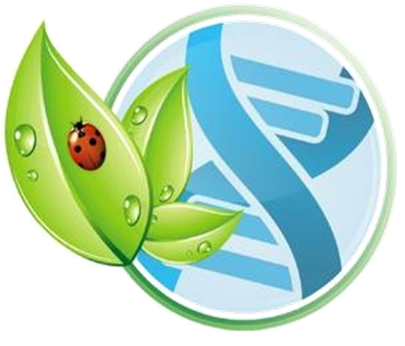 [Speaker Notes: Esta apresentação demonstra os novos recursos do PowerPoint e é visualizada com melhor resolução no modo Apresentação de Slides. Esses slides foram projetados para fornecer a você idéias excelentes de criação de apresentações no PowerPoint 2010.

Para obter mais exemplos de modelos, clique na guia Arquivo e, na guia Novo, clique em Exemplos de Modelos.]
Filo Platelmintea
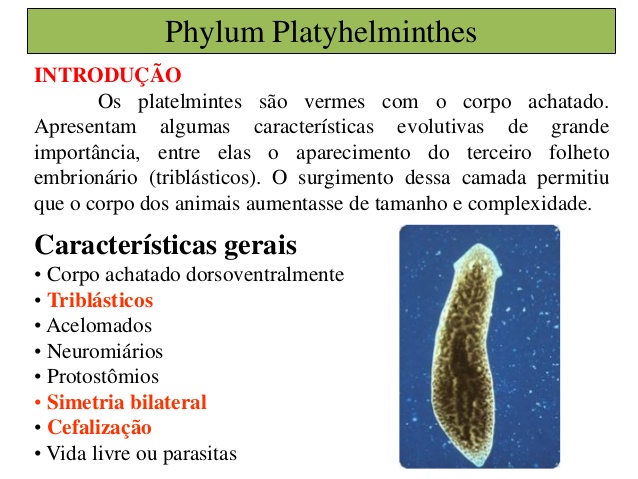 Sistema Digestório, Nervoso e Excretor
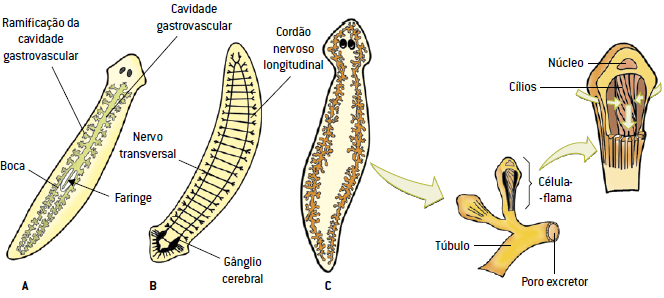 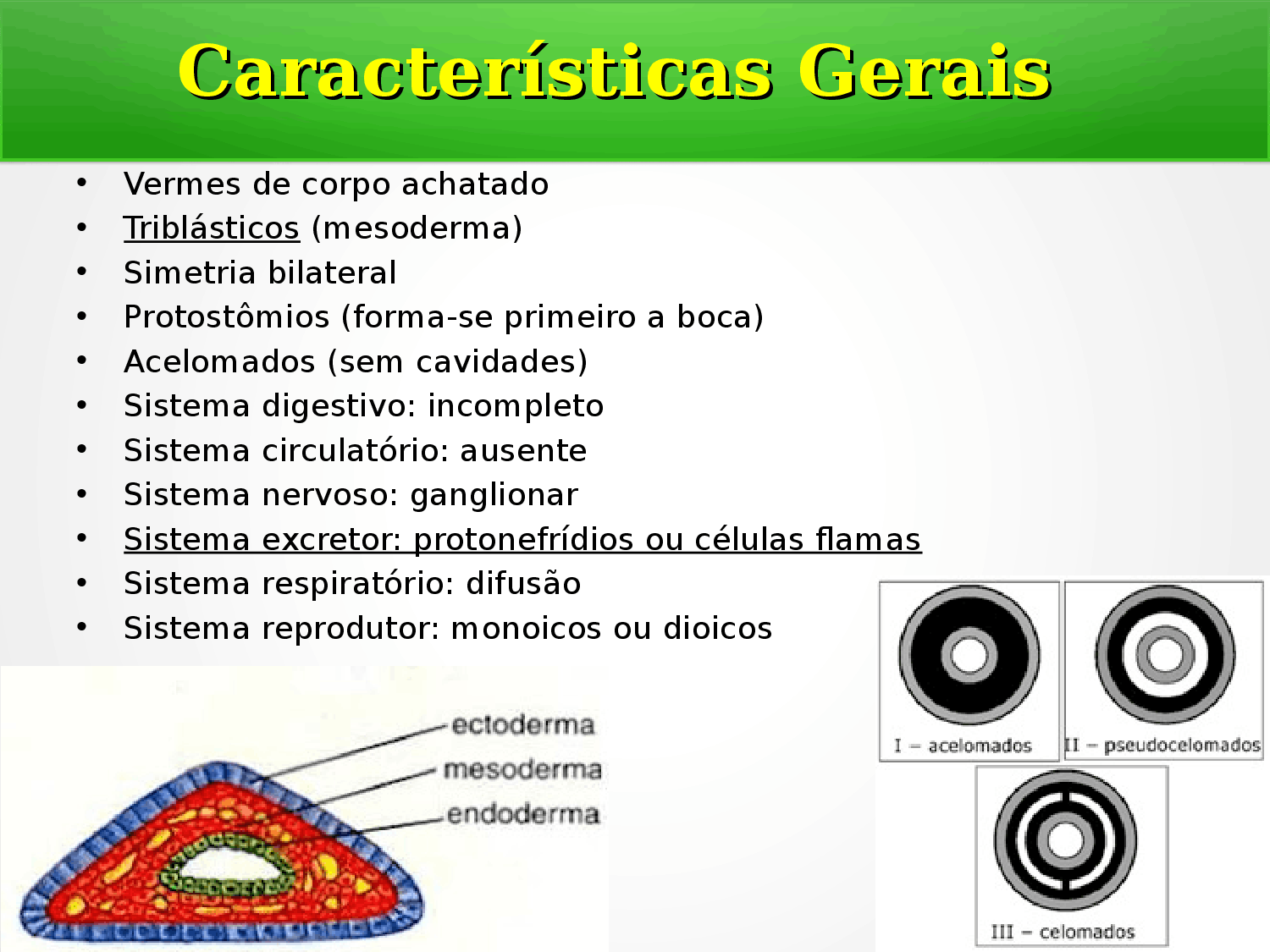 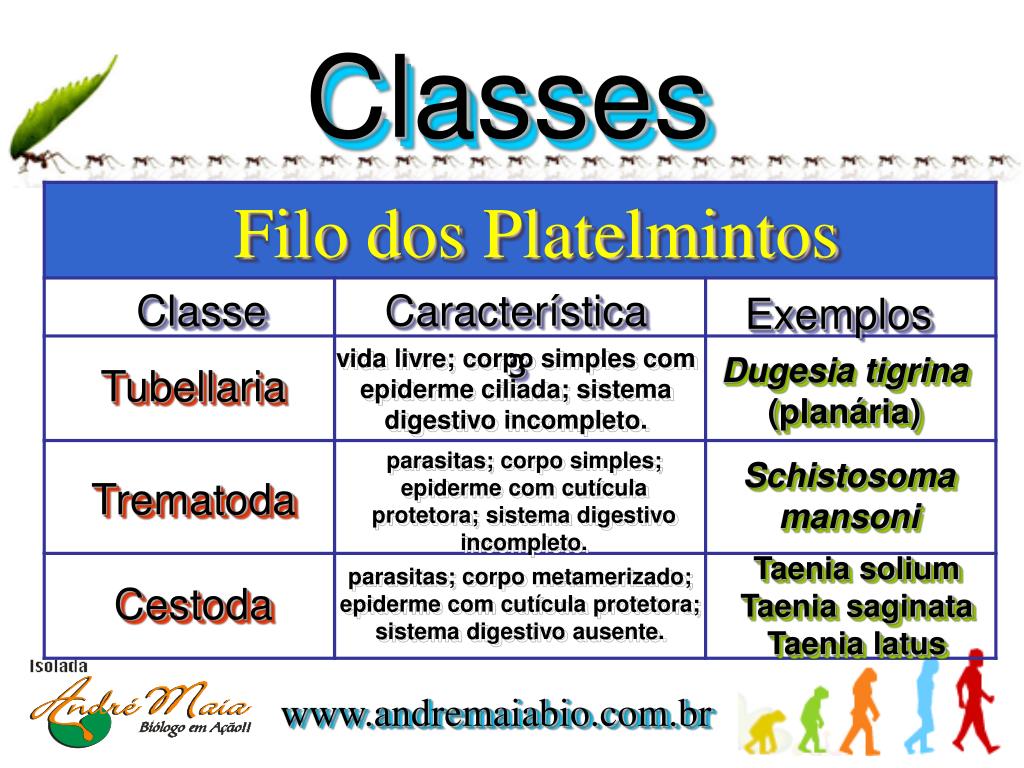 Classificação
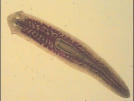 Turbellaria – Aquáticos e de vida livre.
     - ex.: Planária

Trematoda – Parasitas com ventosas de fixação.
      - ex.: Esquistossomo

Cestoda – Parasitas com corpo formado por segmentos.
      - ex.: Tênia
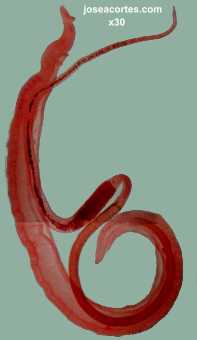 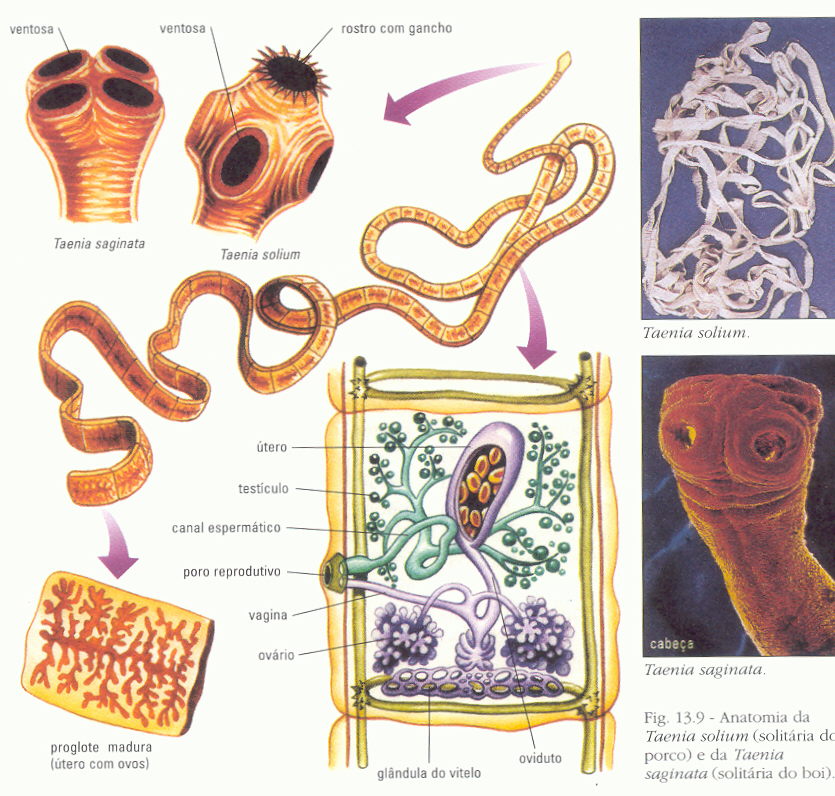 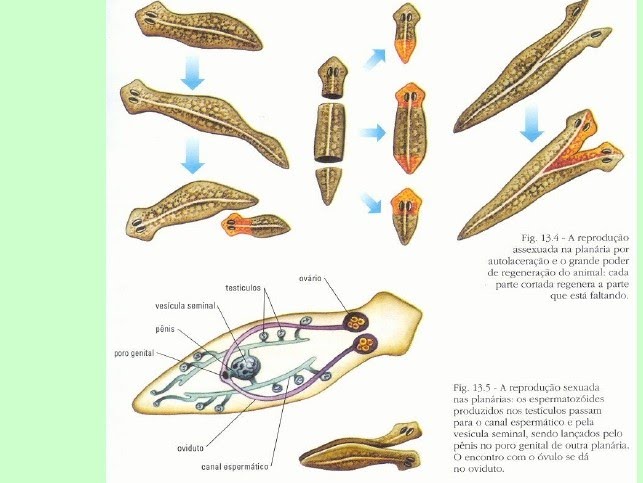 TENÍASE
CAUSADOR
Verme adulto de Taenia saginata
  Verme adulto de Taenia solium
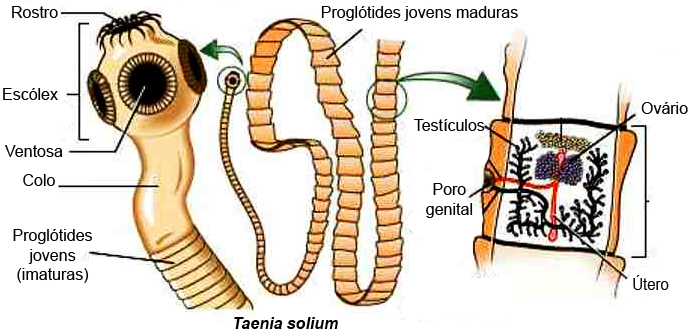 CAUSADOR
Verme adulto de Taenia saginata
  Verme adulto de Taenia solium
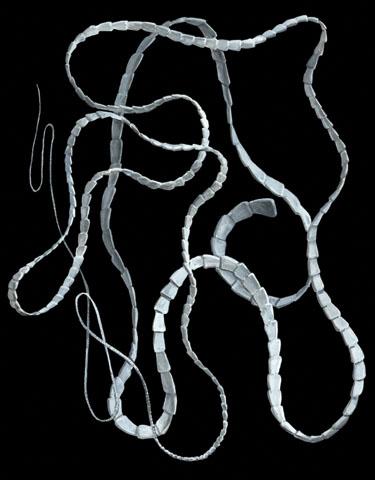 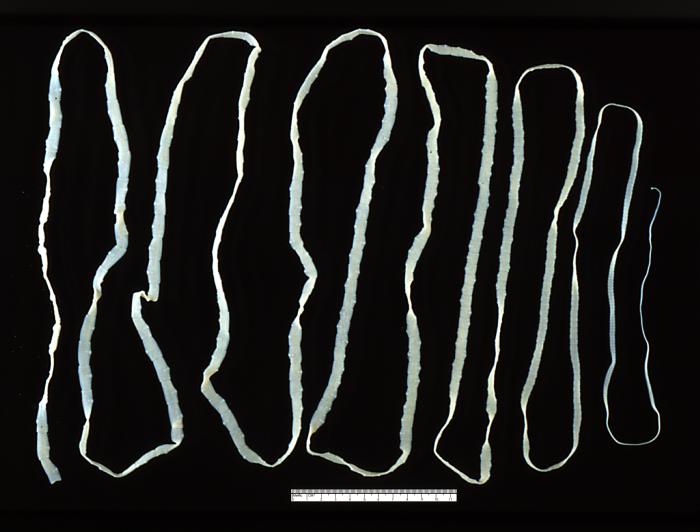 CAUSADOR
Taenia saginata
Taenia solium
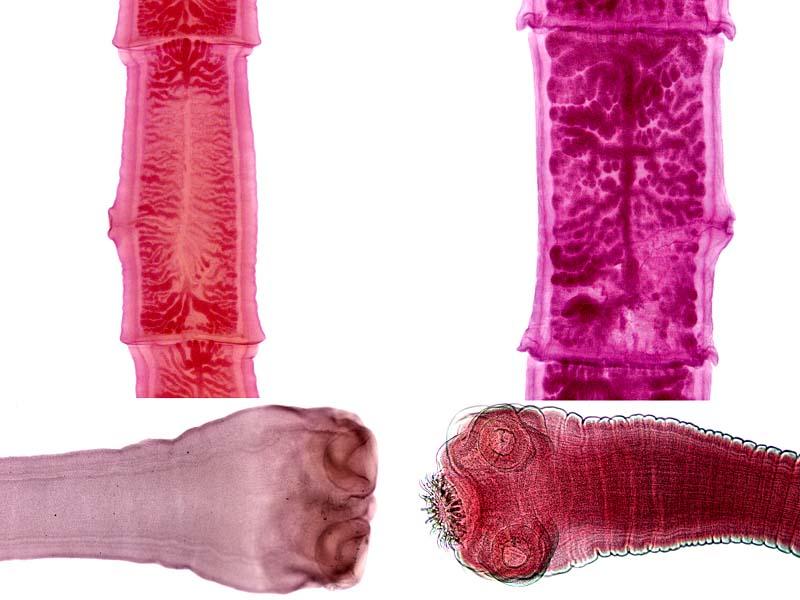 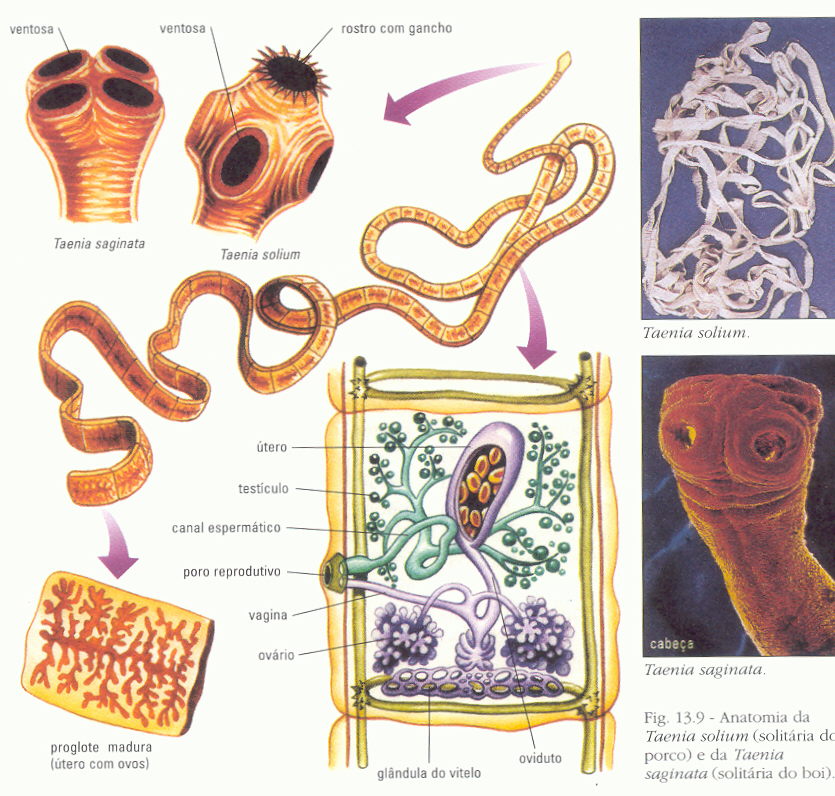 HOSPEDEIROS
Taenia solium
Taenia saginata
Seres humanos
  Suínos
Seres humanos
  Bovinos
TRANSMISSÃO
Ingestão de carnes cruas, mal passadas, mal cozidas ou mal assadas de suínos ou bovinos contendo as larvas cisticerco, da solitária.
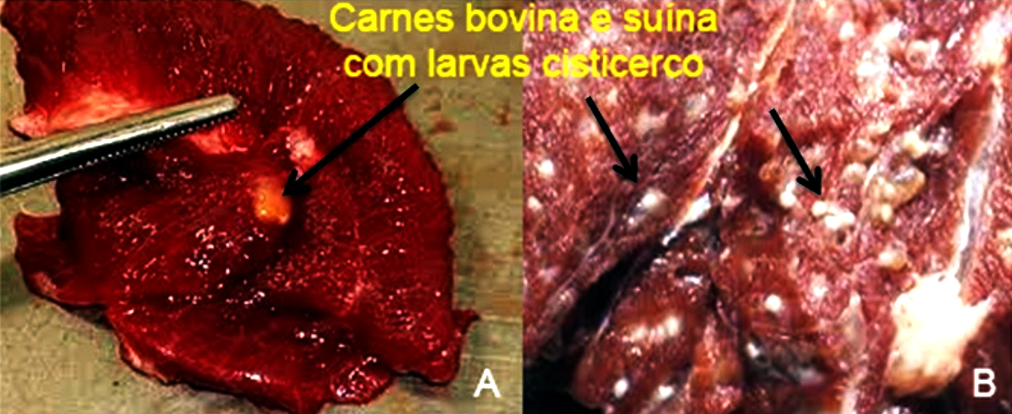 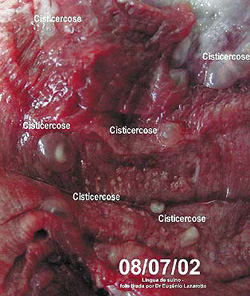 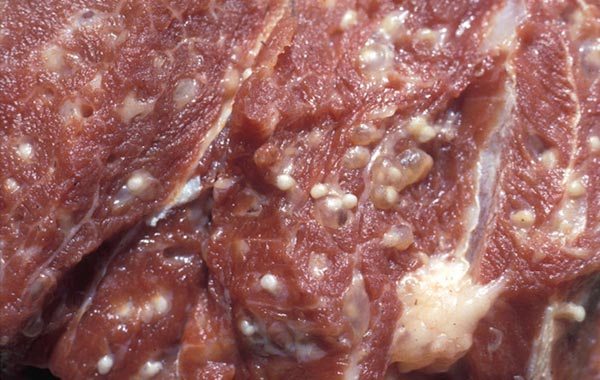 TRANSMISSÃO
Ciclo da Taenia solium
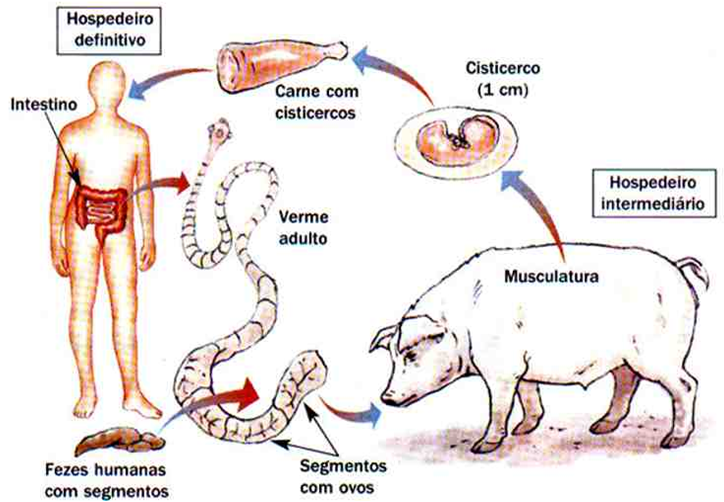 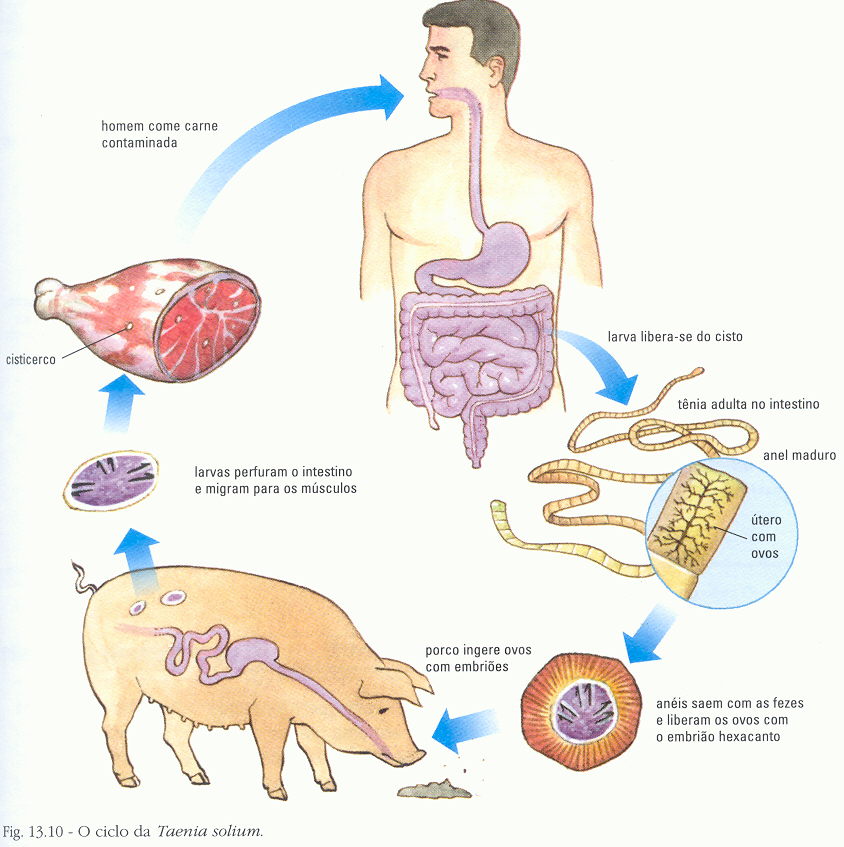 TRANSMISSÃO
Ciclo da Taenia saginata
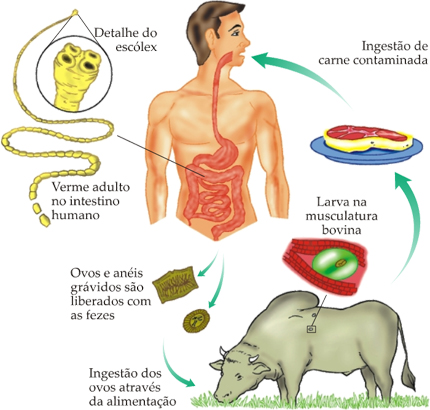 TRANSMISSÃO
Hospedeiro definitivo: Abriga a forma adulta do parasita, onde ocorre a reprodução sexuada e formação de ovos.

Hospedeiro intermediário: Abriga a forma larval do parasita, onde pode ocorrer a reprodução assexuada.
Na Teníase...

Homem é hospedeiro definitivo.
Porco/Boi são hospedeiros intermediários.
CISTICERCOSE
CAUSADOR
Larva cisticerco de Taenia solium.
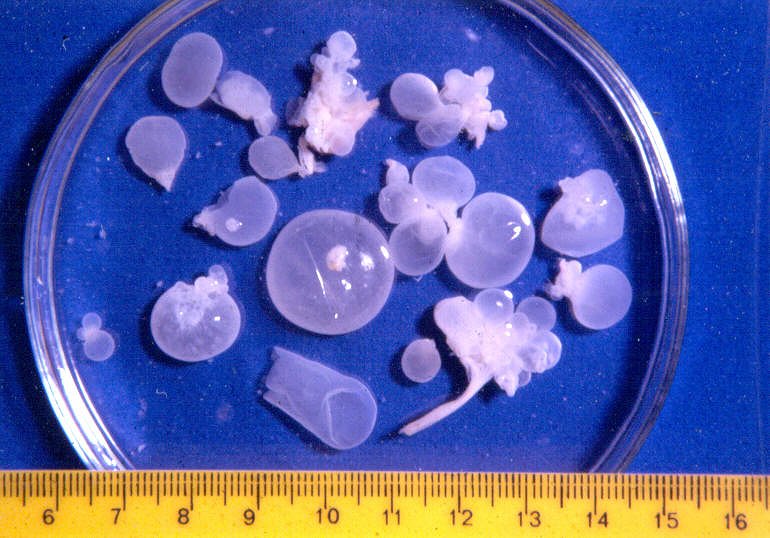 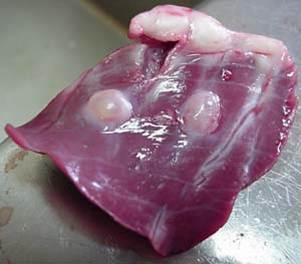 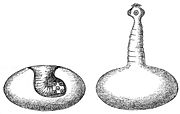 TRANSMISSÃO
Através da ingestão de ovos de Taenia solium presentes na água e/ou nos alimentos.

Obs: O homem faz o papel do porco, o hospedeiro intermediário.
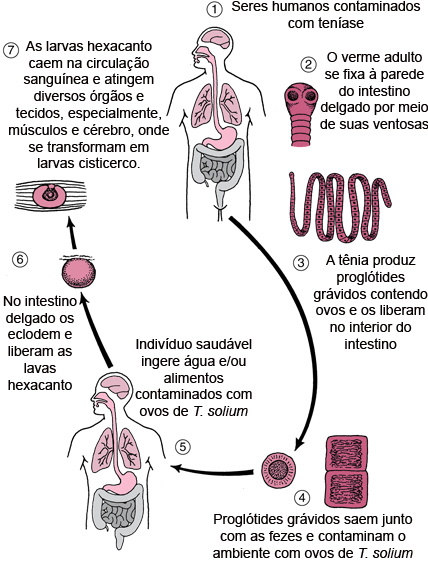 SINTOMAS
Larvas no cérebro (Neurocisticersose)

Dores de cabeça;
Ataques epilépticos;
Convulsões;
Vômitos;
Crises de fúria e irritação.
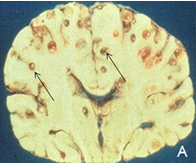 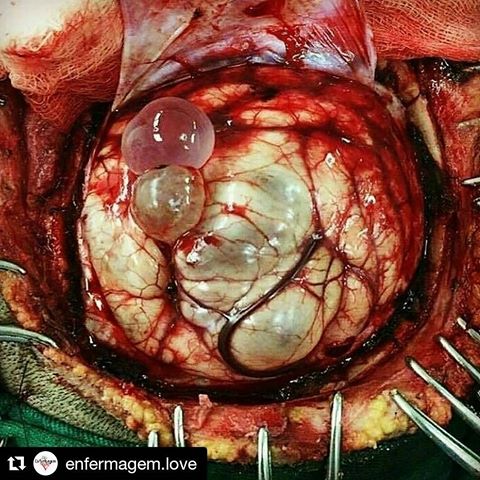 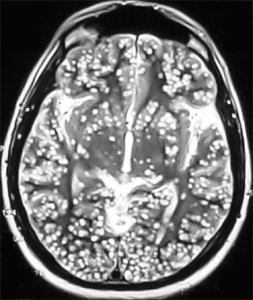 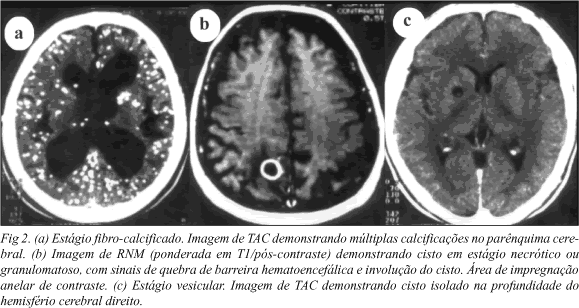 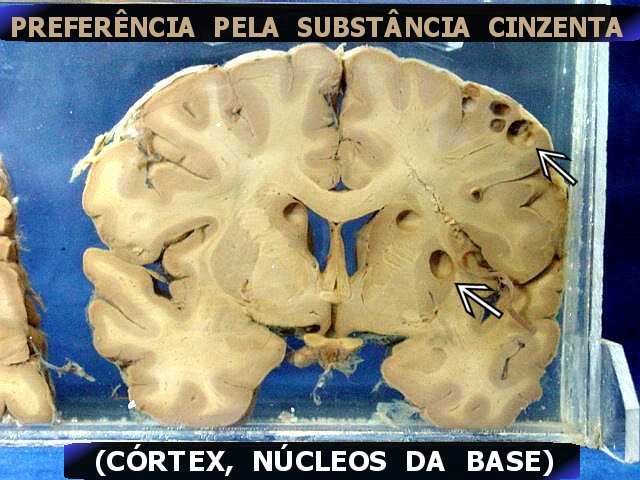 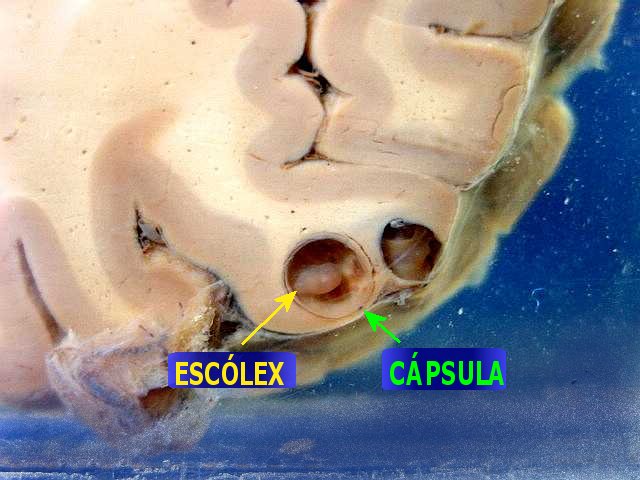 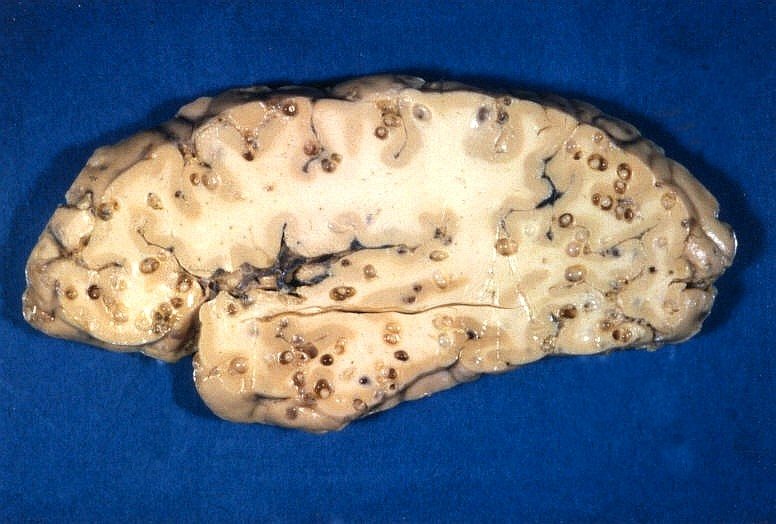 SINTOMAS
Larvas nos músculos

Dores musculares;
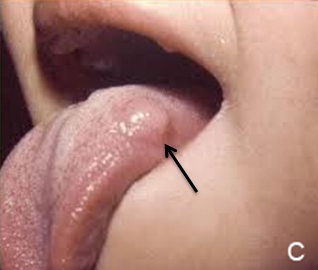 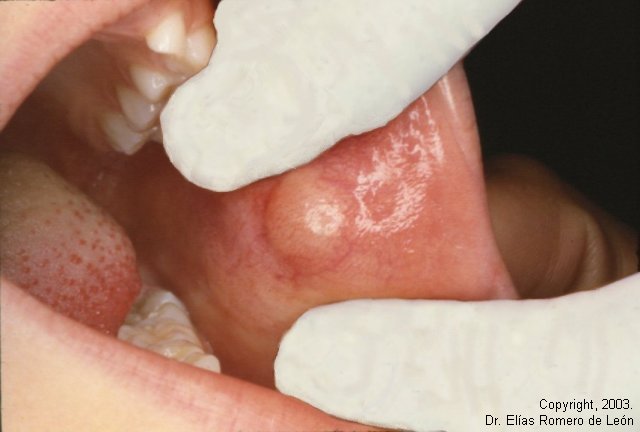 SINTOMAS
Larvas nos olhos

Dores;
- Deficiência visual;
Cegueira;
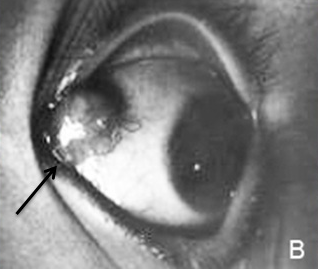 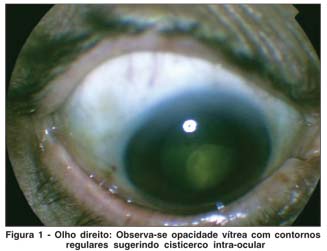 ESQUISTOSSOMOSE
CAUSADOR
Verme: Schistosoma mansoni.

Vive no sistema intra-hepático (dentro de vasos do fígado)
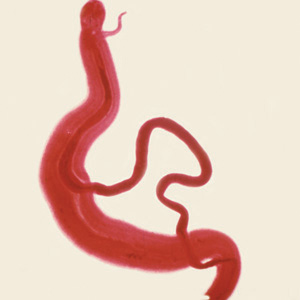 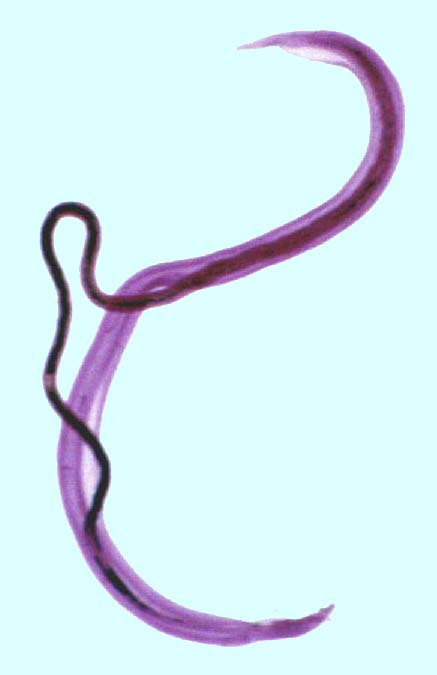 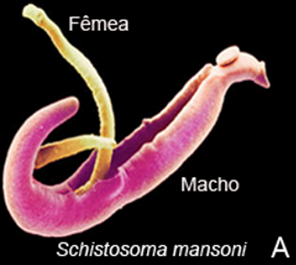 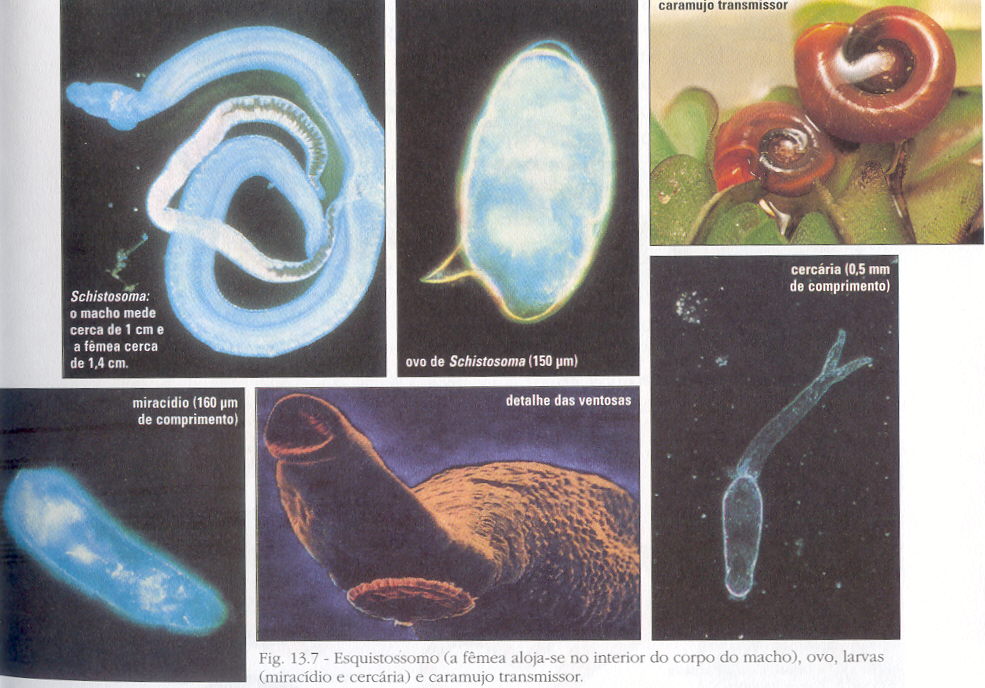 CAUSADOR
Fases larvais de Schistosoma mansoni
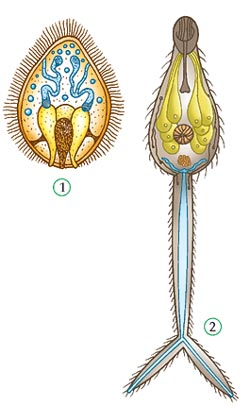 Larva Miracídio (Ciliada)

Larva Cercária (Cauda bífida)
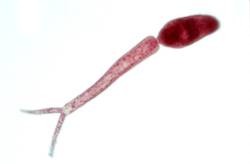 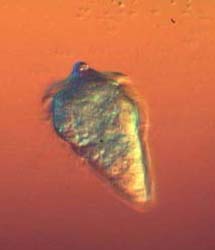 CAUSADOR
O ovo de Schistosoma mansoni
Contém uma espícula lateral
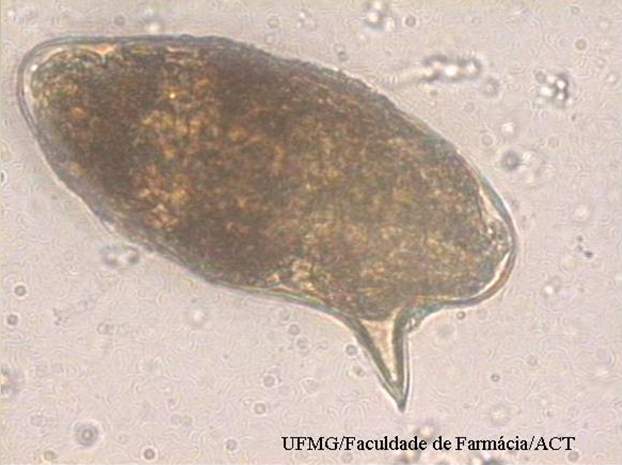 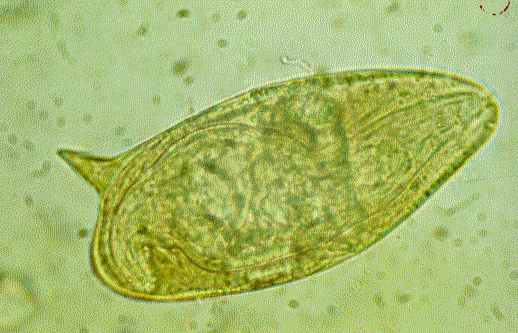 Hospedeiros
Seres Humanos

Hospedeiros 
Definitivos
Caramujos Biomphalaria

Hospedeiro 
intermediário
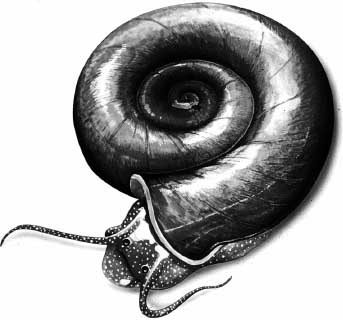 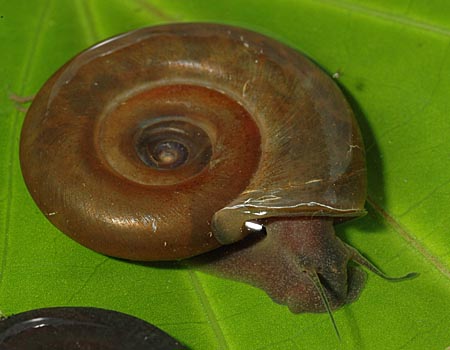 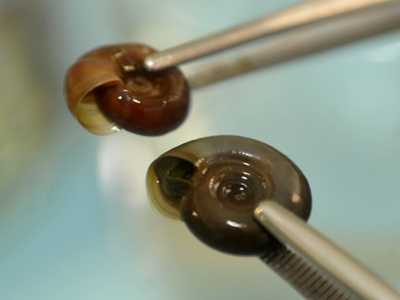 TRANSMISSÃO
Penetração ativa da larva cercária na pele
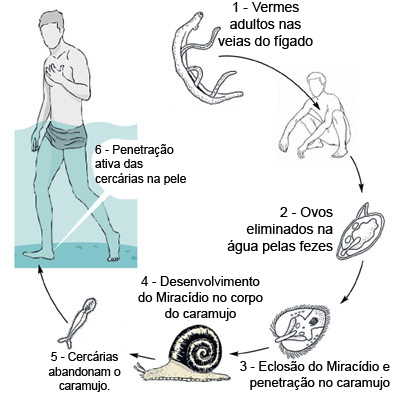 Margem da Lagoa
Lagoa
Lagoa
SINTOMAS
Dermatite cercariana (inflamação na pele);
  Dores abdominais, diarreia, febre e vômitos;
  Fibrose hepática, lesões no baço e Ascite (barriga d’água)
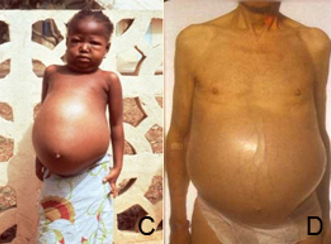 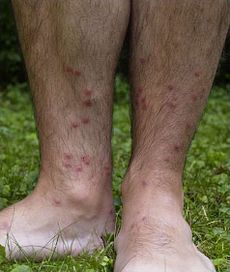 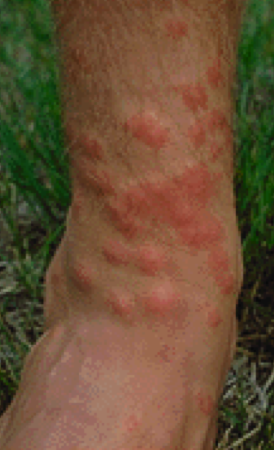 Sintomas
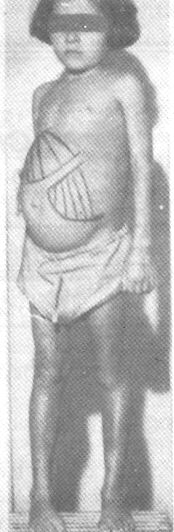 Problemas no fígado, baço e intestino;
Diarréias, dores abdominais e emagrecimento;
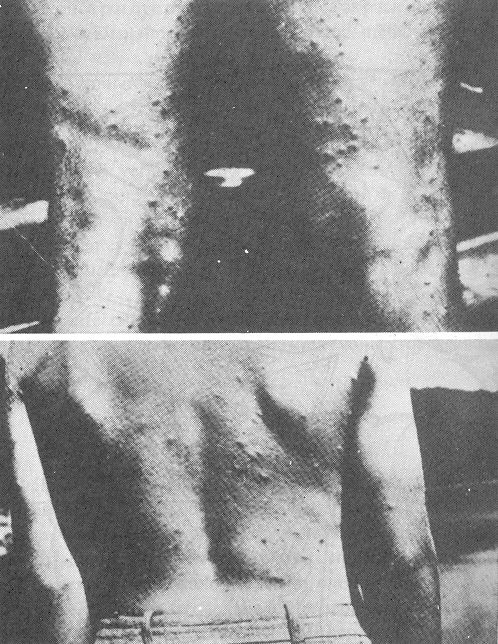 Bem vindos ao mundo da
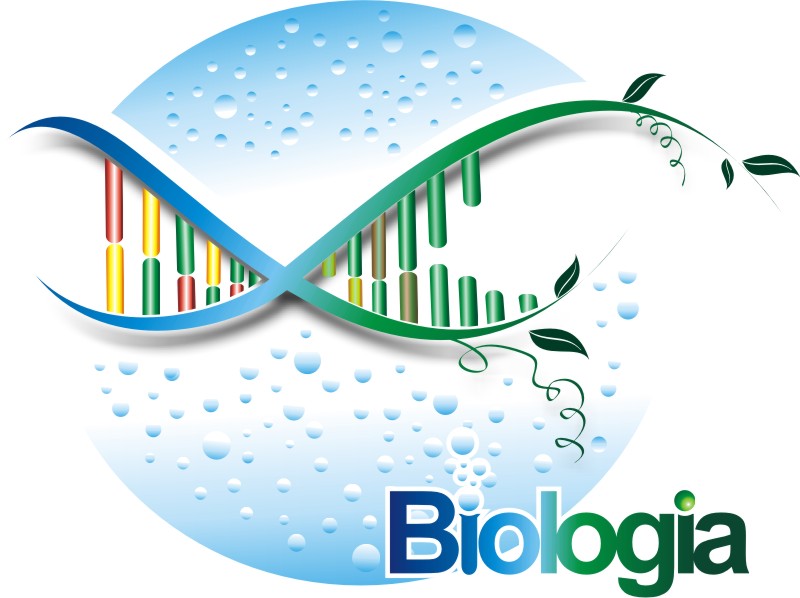 Tenham um ótimo dia !!!